Tongues??
?Only some speak in tongues?
?Gifts of the spirit same as prayer language?
?Charismatic gifts?
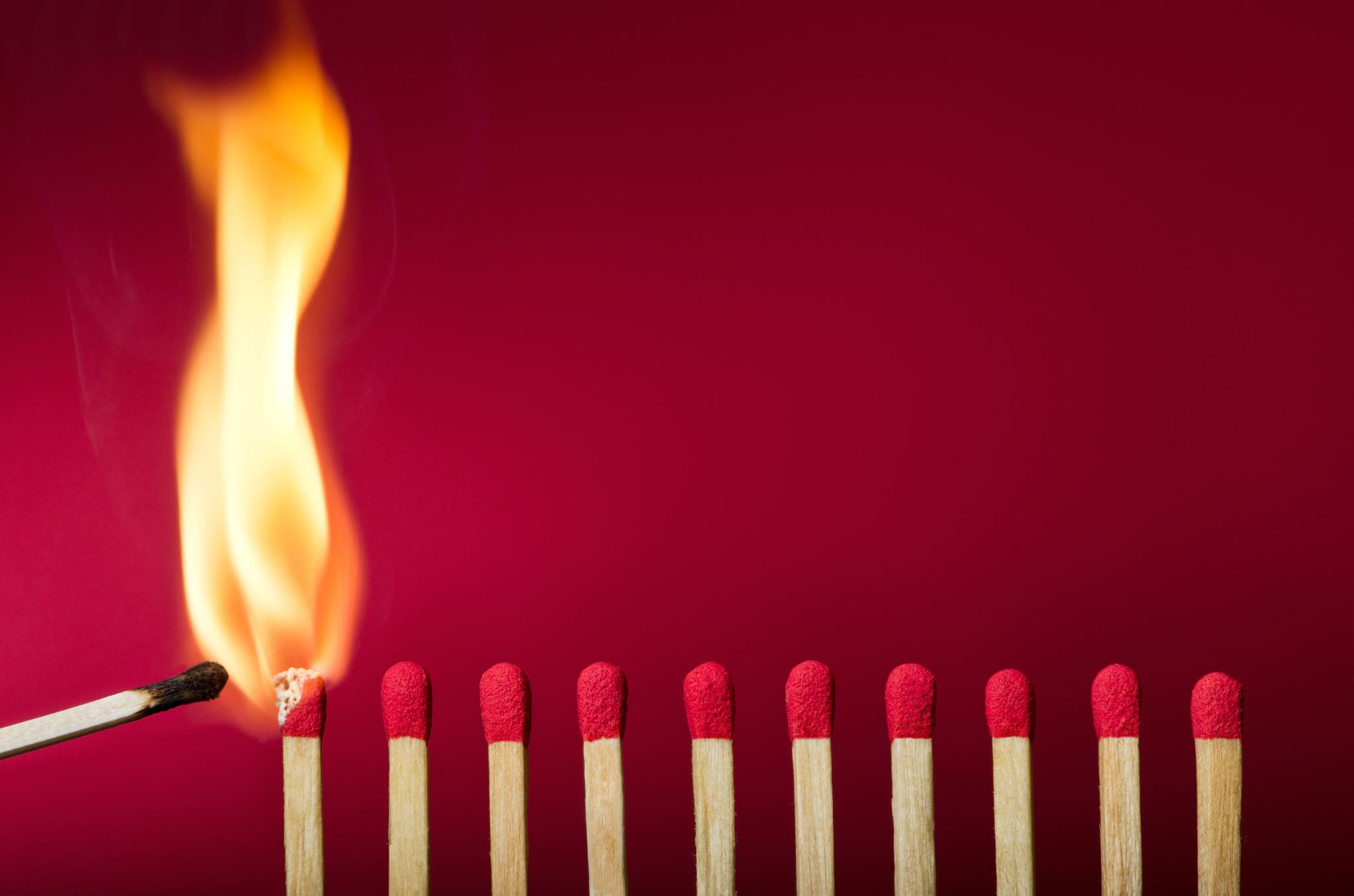 Baptism/infilling of the holy spiritActs 2
#7 The Baptism in the Holy Spirit
All believers are entitled to and should ardently expect and earnestly seek the promise of the Father, the baptism in the Holy Spirit and fire, according to the command of our Lord Jesus Christ. This was the normal experience of all the early Christian church. With it comes the enduement of power for life and service, the bestowment of the gifts and their uses in the work of the ministry (Luke 24:49; Acts1: 4&8; Acts 2; I Cor. 12:1-31).
John 7: 38-39 “Whoever believes in Me, as Scripture has said, ‘rivers of living water will flow from within them’…by this He meant the Spirit, Whom …later would receive.”
John 14: 16 -17, “ I will send to you another Advocate…”
John 16: 13-15 “…The Spirit of Truth comes and He will guide you…”
Jesus said:
#8 Initial Physical Evidence of the Baptism
The baptism of believers in the Holy Spirit is witnessed by the initial physical evidence of speaking in other tongues (languages) as the Spirit of God gives them utterance (ability) – Acts 2:4
Signs of the Out Pouring:
Acts 2- the 120 
Acts 10: 46 – Cornelius’ Household
Acts 19: 6 – Believers in Ephesus 
I Cor. 14 – Paul himself testifies
Speaking in tongues works in 2 basic ways:
Charismatic Giftings for the Body
Personal growth – prayer language
Eph 5: 18 – 20, “Speaking in tongues…always giving thanks to god…”

Rom 8: 26 – 27, “the Spirit helps us…the Spirit Himself intercedes for us through wordless groans…”
Gifts of the Holy Spirit’s power

Defined in I Corinthians 12

How practiced defined in I Corinthians 13 &14
I Corinthians 13
“Fruit of the Spirit” – Gal 5
“Charismatic Gifts”
I Cor 14
I Cor 12
What are they?
Common good (12:7)
Prophesy – strength, encouragement, & comfort
Tongues + Interpretation = Prophesy
Purpose = build up the Church (v.12)
Tongues for unbelievers
Prophesies for believers
Be orderly, eager to prophesy, & do not forbid tongues
Discerning of spirits
Knowledge
Wisdom
Faith
Healing
Miraculous powers
Prophesy
Tongues
Interpretation of Tongues
How work?
FRUIT OF THE SPIRIT
GIFTS OF THE SPIRIT (1 CORINTHIANS 12)
Jesus said:
John 7: 38-39 “Whoever believes in Me, as Scripture has said, ‘rivers of living water will flow from within them’…by this He meant the Spirit, Whom …later we would receive.”
John 14: 16 -17, “ I will send to you another Advocate…”
John 16: 13-15 “…The Spirit of Truth comes and He will guide you…”